DBB 404Yabancı Dil Öğretimi
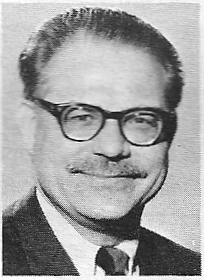 Yaklaşım, Yöntem, Teknik
Yabancı dil öğretimi alanının bir terimi olarak yaklaşım (approach) ilk kez Edward Anthony tarafından 1963’te yayınlanan ‘Yaklaşım, yöntem ve teknik’ adlı makale ile gündeme gelmiştir. 

Bu makalede, dil öğretim kuram ve uygulamasının birbiriyle nasıl ilişkilendirileceği ve bu ilişkinin nasıl betimleneceği üzerinde durulur.
2
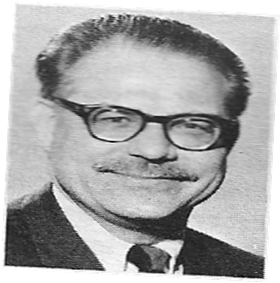 Yaklaşım, Yöntem, Teknik
Anthony’e göre yaklaşım, dilin doğası, öğrenim ve öğretime yönelik birtakım varsayımlar; yöntem (method), seçilmiş bir yaklaşıma dayalı dizgesel dil sunumunun genel planı ve teknik (technique) de yöntemle tutarlı, dolayısıyla yaklaşımla uyumlu olup sınıfta ortaya konan özel etkinliktir.
Sınıf içi uygulamaları ve yöntemin dayandığı kuramsal ilkeleri açıkça tanımlamayan bu görüşü bazı yönleriyle eleştiren Richards ve Rogers (2001) ise konuyu biraz daha geniş ele alırlar.
3
Yaklaşım, Tasarım, İşlem
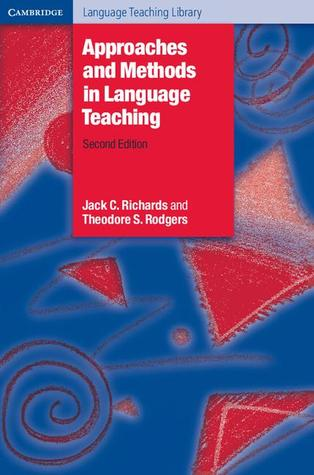 Richards ve Rogers yaklaşım olgusunu Anthony’nin modelindekine benzer bir anlamda kullansalar da onun gibi konunun merkezine koymazlar. Onların modelinde yaklaşım, söz konusu öğretim yolunun kabul ettiği dil kuramı ve dil öğrenme kuramını temsil eder.
Anthony’nin “teknik” olarak nitelendirdiği özellikleri,  uygulama süreci altında daha geniş bir biçimde ele alırlar ve yeni bir kavram olan tasarımdan (design) söz ederler.
4
Yaklaşım, Tasarım, İşlem
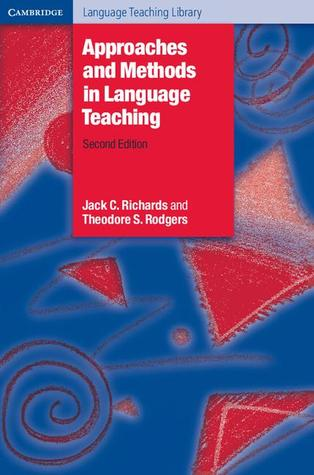 Bu bilgiler ışığında, yabancı dil öğretimi sürecinde sınıf içinde yapılan uygulamalar ise işlem (procedure) adı altında anılır.  Yani yöntem, yaklaşım, tasarım ve uygulama sürecinin çıktısıdır. 
Richards ve Rogers’ın modelini özetleyecek olursak, yaklaşım, dayanılan dil kuramı ve dil öğrenme kuramı; tasarım, dil öğretme hedefleri, izlence (syllabus), kullanılacak olan öğretme etkinliklerinin türleri, öğrenci ve öğretmen rolü ile eğitim araç gereçlerinin neler olduğu ve nasıl kullanılacağı; işlem ise tüm bu ilkelerin sınıfta nasıl uygulanacağıdır.
5
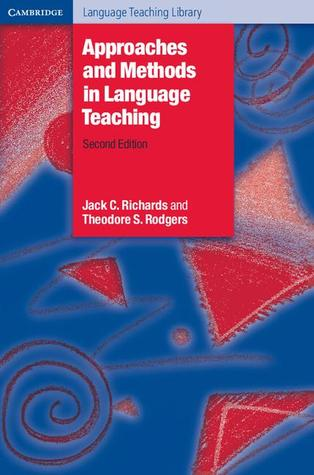 Yaklaşım, Tasarım, İşlem
Richards ve Rogers’ın modeli temel alındığında dil öğretim yöntemleri, aşağıdaki on temel soruya verdikleri yanıtlar doğrultusunda incelenebilir:
Dil nedir?
Dil nasıl öğrenilir?
Dil öğrenmenin amacı nedir?
Dil öğretim yolu nedir?
Öğrencinin rolü nedir?
Öğretmenin rolü nedir?
Öncelikle üzerinde durulması gereken beceriler nelerdir?
Sınıf içinde uygulanacak olan etkinlikler nelerdir?
Yanlışlara karşı tutum nasıl olmalıdır?
Hangi araç gereçler kullanılmalıdır?
6